PHP dan MySql query
Pertemuan 9 - 10
Perintah Dasar PHP
Untuk mengetikkan baris code php, maka kalian perlu mengapitnya dengan tag <?php dan di akhir dengan ?>
Contoh :
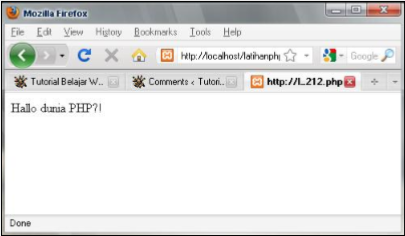 <?php 
       echo “Hallo Dunia PHP?!”;
 ?>
Penggunaan Variabel
Variabel adalah suatu objek yang memiliki nilai, dan nilainya bersifat dinamis.
Contoh
<?php 
	$tahun = 2010; 
	echo $tahun ; 
?>
$tahun adalah variabel
2010 adalah nilai dari variable $tahun
Cara Penulisan Variable
Dalam menulis variable ada hal-hal yang harus diperhatikan, dan jika tidak diikuti maka variable tersebut tidak akan menjadi variable, tapi bilangan lain atau mungkin error :
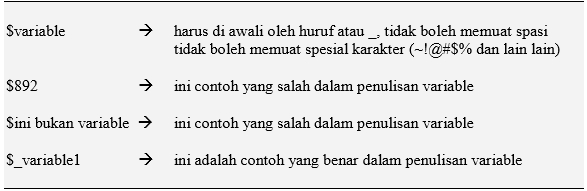 Menggunakan Operator Dalam PHP
Operator membuat suatu nilai menjadi penting. Ada beberapa jenis operator yang berguna dalam pemrogaman menggunakan PHP. Ada operator matematika, assignment, perbandingan, logika, increment, decrement.
Contoh Operator Matematika
<?php 
// contoh operator matematika 
$pengurangan = 3.033.032.020 - 3.033.031.924;  
$pertambahan = 3.033.032.020 + 3.033.031.924;  
$perkalian   = 3.033.032.020 * 3.033.031.924;  
$pembagian   = 3.033.032.020 / 3.033.031.924;  
$hasilbagi   = 200 % 4 ;  
echo "3.033.032.020 - 3.033.031.924 = $pengurangan" ;
echo "3.033.032.020 + 3.033.031.924 = $pertambahan" ; 
echo "3.033.032.020 * 3.033.031.924 = $perkalian" ; 
echo "3.033.032.020 / 3.033.031.924 = $pembagian" ; 
echo "200 % 4 = $hasilbagi";  
// pengurangan di wakili tanda '-' 
// penjumlahan di wakili tanda '+' 
// perkalian di wakili tanda '*' 
// pembagian di wakili dengan tanda '/' 
// sisa hasil bagi di wakili dengan tanda '%' 
?>
Operator matematika ini layaknya kalian berhitung menggunakan matematika,  mulai dari pengurangan, penjumlahan, perkalian, pembagian.
Contoh Operator Assignment
Operator assignment merupakan operator yang berguna untuk memasukkan nilai kedalam suatu variable. Dan jangan lupa, setiap baris code harus di tutup dengan ';' atau script kalian akan error.
Coba kita praktikan :
<?php 
// contoh operator assignment 
$panjang = 10; // contoh assignment 
$lebar = 8; // contoh assignment 
$luas = $panjang * $lebar ; // contoh assignment juga  
// tanda '=' mewakili proses assignment,  
// ada beberapa tanda lagi yang dapat  
// melakukan assignment,  
// assignment penjumlahan diwakili tanda '+=' contohnya 
$tambahdua += 2; 
echo $tambahdua."<br>"
// hasilnya 2 
// hal ini sama dengan pernyatan : 
// $tambahdua = $tambahdua + 2; 
// assignment pengurangan diwakili tanda '-=' contohnya  
$clip = 22; 
$clip -= 2; // sama dengan $clip = $clip - 2; 
echo $clip; 
?>
hal ini juga sama dengan perkalian di wakili tanda '*=' dan pembagian '/='
Contoh lengkapnya seperti ini :
<?php
$a = 50;
$b = 40;
$c = 30;
$d = 20;

echo "Hasil dari 50+=2 adalah " . $a+=2;
echo "Hasil dari 40-=2 adalah " . $b-=2 ;
echo "Hasil dari 30*=2 adalah " . $c*=2 ;
echo "Hasil dari 20/=2 adalah " , $d/=2;
?>
[Speaker Notes: kemudian save di c:\xampp\htdocs\latihanphp\latihan7.php lalu jalankan di mozilla firefox, atau browser lain. kita lihat hasilnya.

Logika: $a+2;
A itu nilainya 50 + 2 jadi sama dengan 52.]
Menggunakan Argumen IF dan Else
Menggunakan Argumen IF
Argumen if atau keputusan if sangat sering digunakan oleh para programmer php, alasannya adalah mudah dan sederhana. Penggunaan argumen if ini biasanya dilakukan ketika akan membandingkan suatu nilai, atau membandingkan suatu kondisi.

Dalam dunia nyata membandingkan kondisi itu seperti pengandaian, contohnya adalah seperti ini :
Jika cuaca cerah
maka saya akan berangkat kuliah.
[Speaker Notes: ini berarti dimana "jika cuaca cerah" itu adalah nilai atau kondisi]
cara penulisan argumen if dalam dunia php adalah sebagai berikut :
if kriteria { 
      pernyataan; 
}
Kita Coba implementasikannya :

Buat sebuah file bernama latihanIF.php simpan di 
c:\xampp\htdocs\(foldermasing-masing)
<?php
$cuaca = "cerah";
if ($cuaca == "cerah"){
echo "Saya akan berangkat kuliah!";
}
?>
[Speaker Notes: sehabis mahasiswa mengerjakan implementasi IF :

*Lihat hasilnya di browser...
Dan jawabannya “Saya akan berangkat kuliah!”]
Kembali ke coding, dalam baris kode urutan 3, ada kalimat
if ($cuaca == "cerah")
tanda '==' ini merupakan operator perbandingan, yang membandingkan isi variable $cuaca  dengan nilai "cerah", jika bernilai benar, maka akan ditampilkan pernyataan di bawahnya. 

perlu di catat sekali lagi, jika :
$cuaca = "cerah" ini berarti memasukkan nilai "cerah" kedalam variable $cuaca .
Sedangkan
if ($cuaca == "cerah") ini berarti menanyakan/membandingkan, apakah nilai variable $cuaca itu berisi "cerah"
Jika benar, maka pernyataan yang berada di dalam tanda {} akan ditampilkan, jika tidak maka php akan berhenti mengeksekusi filenya.
Contoh lain.
<?php 
$jarak = 40;  
if ($jarak <= 40) 
 { 
  echo "Jalan kaki saja"; 
 } 
if ($jarak >= 40) 
 { 
  echo "Naik Motor"; 
 }  
if ($jarak != 40) 
 { 
  echo "Diam ditempat"; 
 } 
?>
[Speaker Notes: Hasilnya nanti adalah :

Jalan Kaki Saja Naik Motor]
Menggunakan Argumen IF dan Else
Argumen if dan else apabila digunakan secara bersamaan maka akan dapat menghasilkan dua statement.  Jika if itu hanya dapat menghasilkan satu statement saja, maka if dan else akan menghasilkan 2 opsi statement pada satu kondisi. Dalam kehidupan nyata jika kalian mengalami suatu kondisi maka akan terdapat beberapa opsi, contoh nyatanya adalah sebagai berikut :
jika cuaca cerah  
maka saya akan berangkat kuliah  
jika tidak 
maka saya akan membuat mie ramen
Dan, apabila diaplikasikan ke dalam bahasa php. Mudahnya adalah sebagai berikut :
<?php 
$cuaca = "mendung"; 
if ($cuaca == "cerah") // jika cuaca cerah { 
  echo "Saya akan berangkat kuliah"; 
 }else{ 
  echo "Saya akan membuat mie ramen";
} 
?>
Contoh lainnya :
<?php 
$cuaca = "mendung"; 
if ($cuaca != "cerah") // jika cuaca tidak cerah { 
  echo "Saya akan membuat mie ramen"; 
 }else{ 
  echo "Saya akan berangkat kuliah"; 
 } 
?>
Menggunakan Argumen IF, Else IF, dan Else
Jika pada argumen if dan else itu dapat menggunakan dua kondisi, yakni kondisi jika benar, dan jika salah, pada argumen if, else if, dan else, kalian dapat menggunakan kondisi yang tidak terbatas. dan masing-masing kondisi/kriteria memiliki masing-masing pernyataan/statement. Dalam dunia sehari-hari argumen if, else if, dan else memiliki contoh seperti ini :
contoh implementasinya adalah sebagai berikut, jangan lupa untuk memperhatikan tanda {} dan ; nya
<?php 
$nilai = "A";  
if($nilai == "A") {
  echo "Bagusss... baguss..."; }
else if ($nilai == "B") { 
  echo "Baik..."; }
else if ($nilai == "C") { 
  echo "Cukup..."; }  
else if ($nilai == "D"){ 
  echo "Kurang..."; } 
// dan seterus-seterusnya ...  
?>
Silahkan save di c:\xampp\htdocs\(folderkalian). Kita lihat di browser hasilnya adalah seperti ini :
Bagus... bagus...
Di dalam penggunaan argumen if, else if, dan else terlihat begitu tidak terbatas jika di aplikasikan kedalam kasus yang lain.
Menggunakan Pemilihan Switch
Switch sebetulnya sama saja dengan argumen if, else if, dan else, cuma sedikit berbeda dalam penggunaannya terlebih pada syntaxnya. Jika untuk memutuskan kondisi dalam if, else if, dan else itu menggunakan {} namun dalam switch untuk memberhentikan keputusan digunakanlah fungsi break; bentuk aslinya adalah seperti ini  :
switch(variable){ // kita memilih variable yang akan dicocokkan
 case kriteria1: // kita menanyakan kriteria pertama itu apa
       pernyataan1; // kemudian pernyataannya apa ?
       break;  // di akhir dengan break; begitu seterusnya, hingga kriteria habis  

 case kriteria2:
       pernyataan2;
       break;  // dan seterusnya dan seterunya ...
}
Di sini terlihat ketika kondisinya sesuai di wakili dengan code ‘case kriteria1:’  dengan titik dua ':' di belakang setiap kriterianya.  maka di tulis lah pernyataan di bawahnya itu apa?
Contoh kasus dalam php nya sebagai berikut :
<?php 
$nilai = "A";  
switch($nilai) 
{ 
 case "A": 
  echo "Bagusss... baguss..."; 
  break; 
   
 case "B": 
  echo "Baik..."; 
  break; 

 case "C": 
  echo "Cukup..."; 
  break;
case "D": 
  echo "Kurang... "; 
  break; 
} 
?>
switch itu hanya digunakan pada satu jenis variable saja namun memiliki nilai yang berbeda. tetapi dalam if, else if, dan else dapat digunakan pada variable yang berbedabeda dan nilai yang berbeda. switch ataupun if, else if, dan else tentunya dapat kalian gunakan sesuai dengan kebutuhan kalian nantinya.
Menggunakan Pengulangan
Terdapat 3 jenis pengulangan yang paling sering digunakan dalam php, pengulangan bentuk for, bentuk while, dan bentuk do while.
Pengulagan For
For merupakan jenis pengulangan yang cukup sering digunakan, dan penggunaan pengulangan bentuk for ini tergantung kebutuhan. dan for ini bisa digunakan untuk contoh kasus sederhana yang saya sebutkan  di awal tadi yaitu menampilkan angka 1 - 100 atau 1 - 50jt dengan cepat. For membuat semuanya menjadi  sangat effisien. Bentuk umum for adalah seperti ini :
<?php 
// file latihanFor.php 
for($x=1;$x<=100;$x++) 
 { 
  echo "Angka $x<br>";
}
?>
Pengulangan ini akan terus menerus mengulang dan terus menerus dilakukan penambahan 1 hingga nilainya  mencapai yang ditargetkan, yakni kurang sama dengan 100.  Karena pengulangan terjadi dari angka 1 hingga 100 maka terdapat 100 proses.

selain hanya php, kalian juga dapat menggunakan pengulangan ini untuk menghasilkan html yang dinamis, contohnya seperti ini :
<html> 
<head> 
	<title>Pengulangan header</title> 
</head> 
<body> 
	<?php 
	 for($x=1;$x<=7;$x++) 
  		{ 
   		     echo "<font size=$x>Ukuran font $x</font><br>"; 
  		} 
 	?> 
</body> 
</html>
Pengulangan While
Pengulangan jenis ini tidak terlalu jauh berbeda dengan pengulangan bentuk for. hanya saja penempatan nilai  awalnya, dan operator decrement/incrementnya berbeda letaknya. Implementasinya adalah seperti ini :
<?php 
$x = 1; 
while ($x <= 100) 
 	{
	     echo "Angka $x"; 
 	     $x++  // jika tidak ada operator increment atau decrement 
 		// maka proses akan 
   		// terus menerus terjadi tanpa berhenti 
 	}  
?>
Jadi jika kondisi belum sampai yang ditentukan dalam hal ini, jika variable $x itu kurang dari 100 maka pengulangan akan terus dilakukan, dan penambahan selalu terjadi. namun ketika nilainya lebih dari 100 maka pengulangan akan berhenti. hampir sama dengan konsep pengulangan bentuk for.
Pengulangan Do While
Bentuk Pengulangan Do While Seperti Ini :
<?php 
$x = 1; 
do 
 	{ 
  	      echo "Angka $x"; 
  	      $x++ 
 	} 
while ($x <= 100); 
?>
Hampir sama dengan bentuk pengulangan while, namun yang jadi perbedaan di sini adalah letak dari whilenya saja, dan diakhir dari pengulangan while di beri ; (titik koma)
Coba kita buktikan.
<?php 
// pengulangan jenis while 
$x = 1; 
while ($x <= 100){
	   echo "Angka $x<br>"; 
  	   $x++; 
} 
echo "<strong>$x</strong>"; 
echo "<br><br>";  
// pengulangan jenis do while 
$x = 1; 
do { 
	   echo "Angka $x<br>"; 
  	   $x++; 
} 
while($x <= 100); 
echo "<strong>$x</strong>"; 
?>
Di akhir setiap pengulangan saya memasukkan baris echo $x ; ini cuma untuk membuktikan apakah benar nilainya sama, dan hasilnya ... sama. ini menandakaan do while itu sama dengan while, namun implementasinya itu sesuai dengan kebutuhan kalian.
Sampai sini, kalian dapat memilih, lebih prefer atau lebih suka menggunakan pengulangan bentuk yang mana? for, while, atau do while. semua di tangan kalian. dan gunakan secara efisien.
MySql Query
Syntax MySql
Sysntax MySql yang sering digunakan dalam membuat website, maupun aplikasi-aplikasi berbasis website, baik dalam melakukan pembuatan database, penambahan isi database, untuk menghapus isi database, ataupun untuk menghapus database itu sendiri. Syntax yang sering di gunakan adalah :
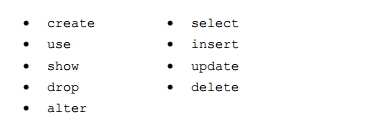 Pengertian Create
Ini digunakan untuk membuat database maupun table. Database yang memiliki sistem RDBMS itu sistem database yang berisi informasi dalam bentuk table-table yang saling berkaitan.
Langkah awal dalam membuat database adalah menggunakan fungsi create. Untuk membuat database syntaxnya seperti ini :
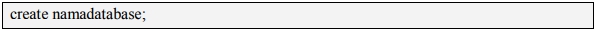 untuk membuat table syntaxnya seperti ini :
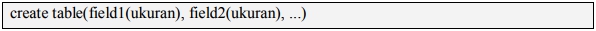 Pengertian Use
Ini digunakan untuk menggunakan database yang telah dibuat sebelumnya, yang nantinya database ini akan di edit atau di modifikasi. syntaxnya itu seperti ini :
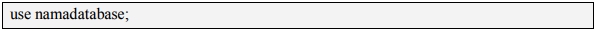 Pengertian Drop
Ini digunakan untuk menghapus database ataupun table yang ada. Syntaxnya adalah seperti ini :
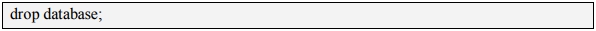 untuk menghapus table gunakan :
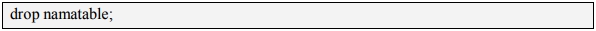 Pengertian Alter
Alter ini membahas membuat database membuat table, dan mengedit keduanya. Alter berfungsi untuk memodifikasi table yang telah di buat, modifikasi nya seperti menambahhkan field, mengganti size dari suatu field, menghapus field, dan mengganti nama field. 

Sebagai contoh untuk mengganti size dari suatu field adalah seperti ini :
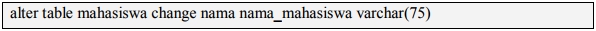 ini berarti, ganti tipe dari field nama menjadi nama_mahasiswa dengan tipe varchar yg memiliki maximal karakter 75
Pengertian Select
Di gunakan untuk menampilkan isi dari suatu table, bisa dengan kriteria tertentu bisa juga dapat menampilkan keseluruhan tanpa adanya kriteria. Penggunaan standarnya seperti ini :
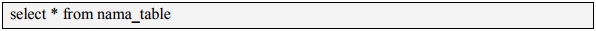 Penggunaan ketika ingin menampilkan berdasarkan kriteria adalah seperti ini :
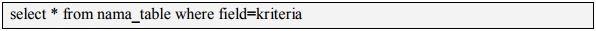 Untuk menampilkan nilai terbanyak :
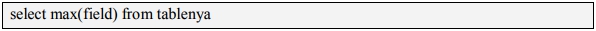 Untuk menghitung berapa jumlah record yang ada dari suatu table :
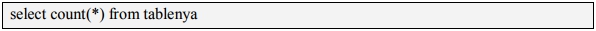 Untuk menjumlah isi record salah satu field dari suatu table :
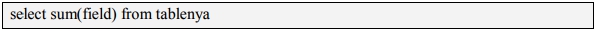 Pengertian Insert
Insert ini digunakan untuk mengisi record suatu table, syntaxnya seperti ini  :
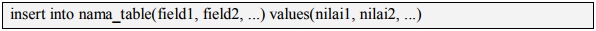 Contoh penggunaanya seperti ini :
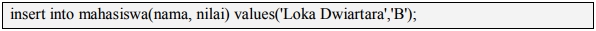 Ini berarti masukkan kedalam table mahasiswa, kedalam field id berisi Loka Dwiartara, dan kedalam field nilai berisi B.
Pengertian Update
Digunakan untuk memperbarui isi dari suatu record, syntaxnya seperti ini :
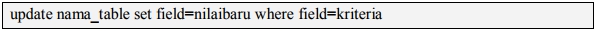 Contoh penggunaannya adalah seperti ini :
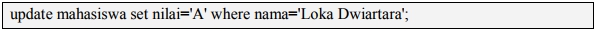 Ini berarti perbarui atau update table mahasiswa ganti nilainya menjadi A dari mahasiswa bernama Loka Dwiartara.
Pengertian Delete
Suatu record dari suatu table penggunaannya seperti ini :
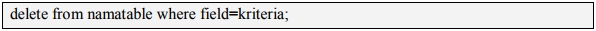 [Speaker Notes: Oke, kita akan coba praktikan semuanya.]